Microscopes
You Break it, you buy it 
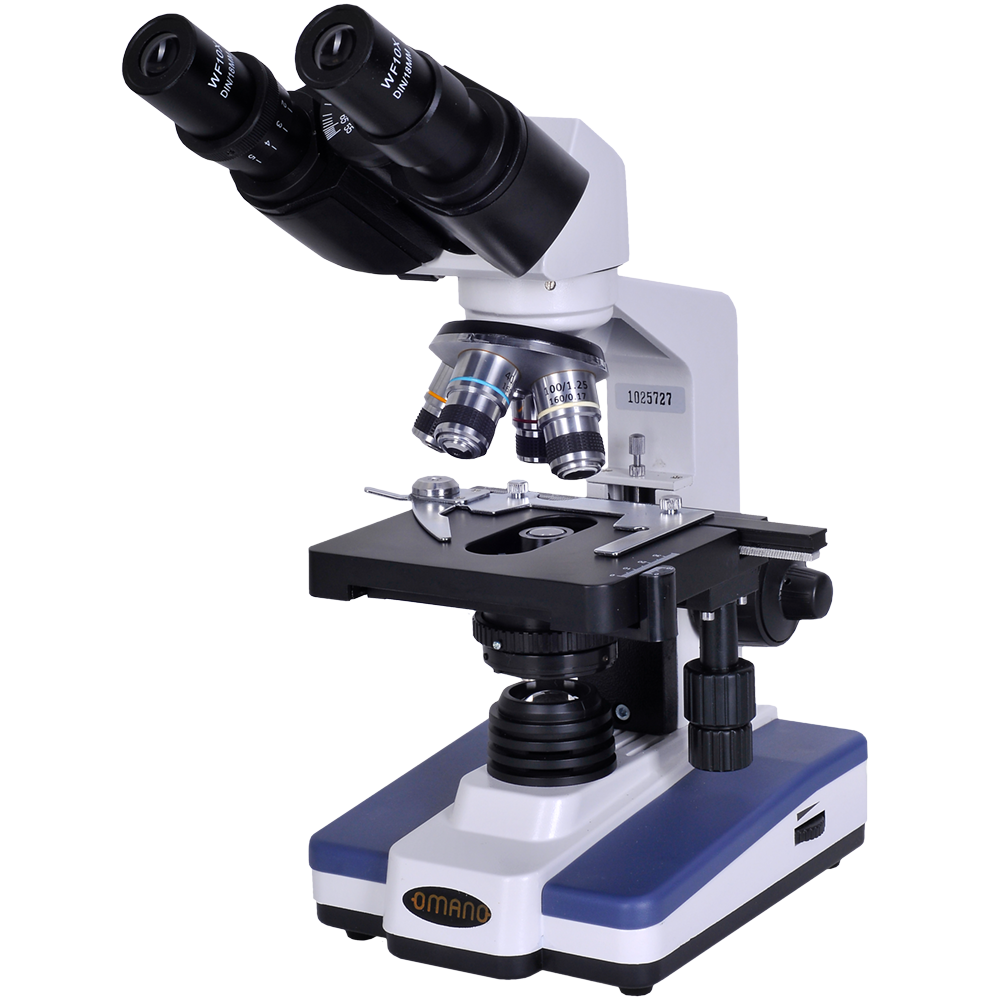 Eyepiece
Objectives
Arm
Stage Clip
Stage
Fine Adjustment
Course Adjustment
Condenser
Stage Control
Lamp
Light switch and adjust
Base
Parts of an Animal Cell
Lysosome
Ribosomes
Golgi Apparatus
Membrane
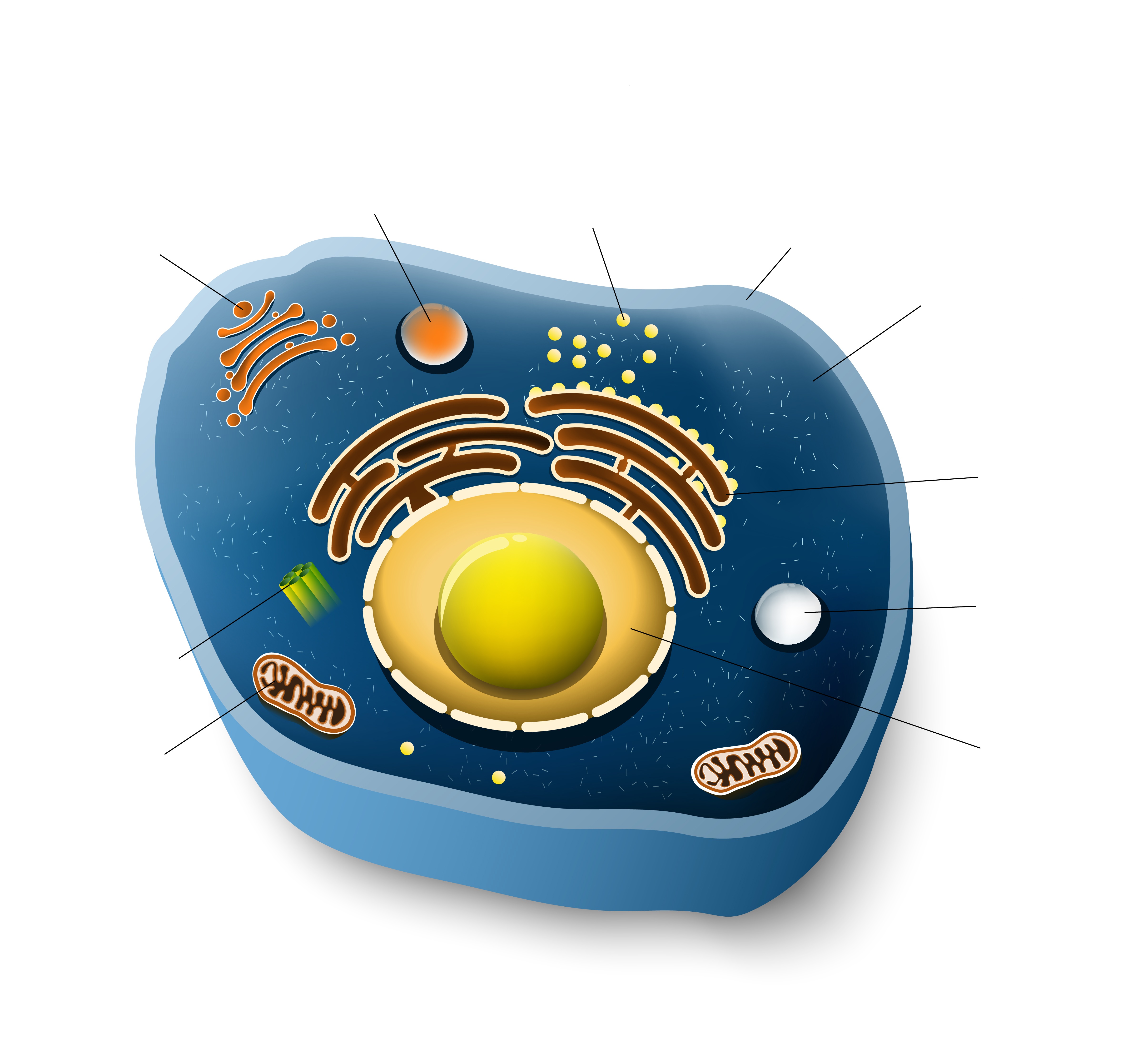 Cytoplasm
Rough Endoplasmic Reticulum
Peroxisome
Centriole
Nucleus
Mitochondrion
Animal Cells of Interest
Goblet Cell- secretes mucin
Parietal Cell- secretes hydrochloric acid
Chief Cell- secretes pepsinogen
Type I Alveolar Cell- involved in gas exchange
Type II Alveolar Cell- secretes pulmonary surfactant
Macrophage- engulfs and digests cellular debris
Neuron- transmits information through electrical and chemical signals
Red Blood Cell- delivers oxygen to body tissues
Platelet- stops bleeding by clumping and clotting blood vessel injuries
Neutrophils- first-responders of immune defense that create pus
Goblet Cell
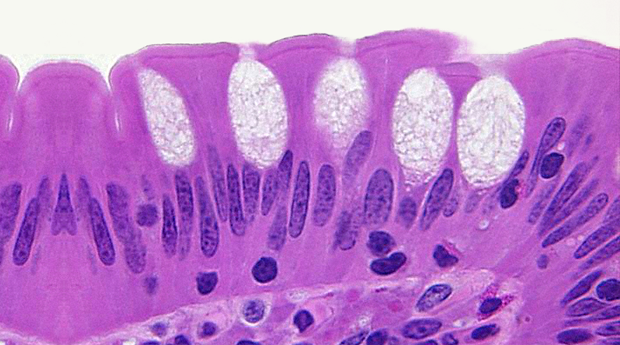 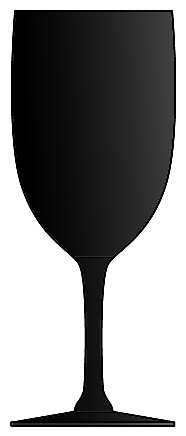 Parietal and Chief Cells
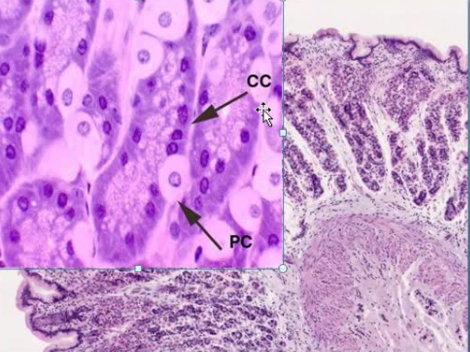 Type I Alveolar Cell (1)
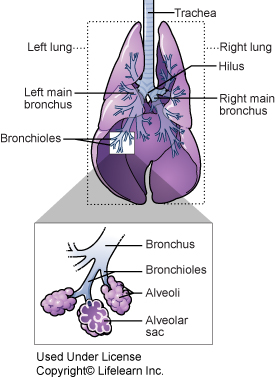 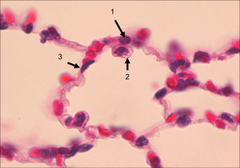 2
1
3
RBC
Type II Alveolar Cell (2)
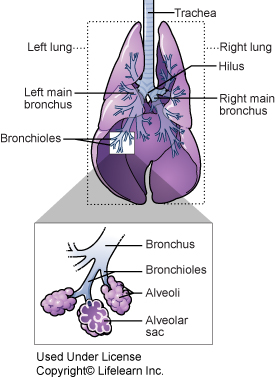 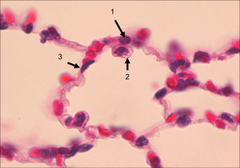 2
1
3
Pulmonary Macrophage(3)
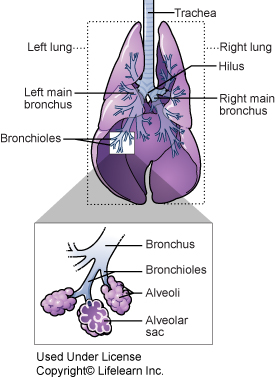 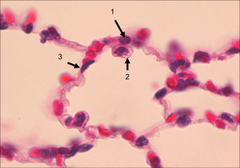 2
1
3
Neuron
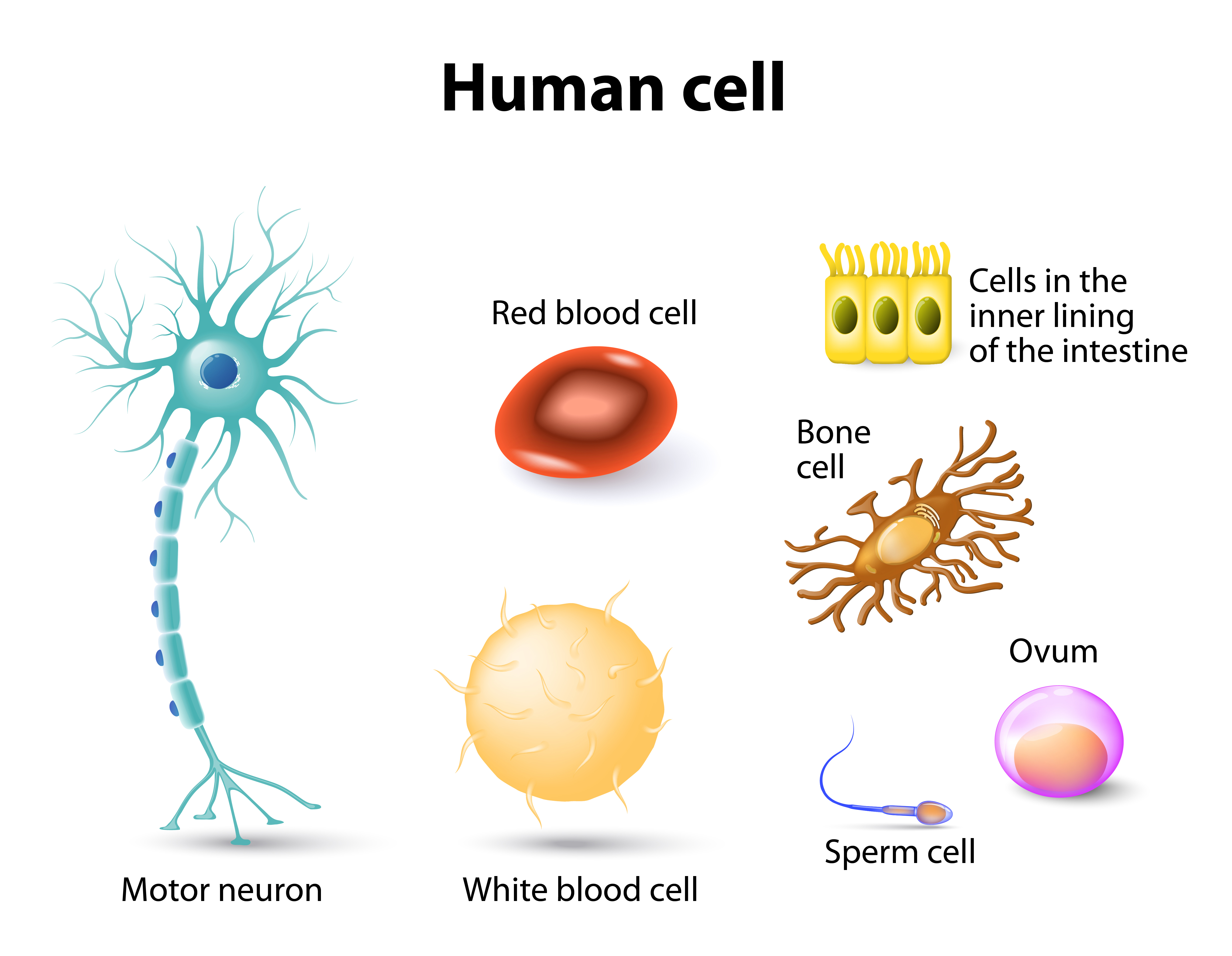 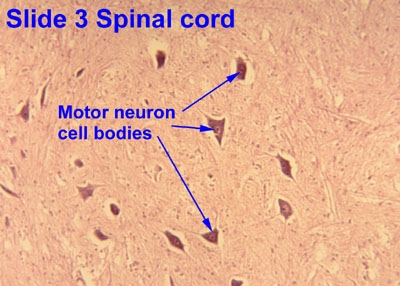 Red Blood Cell
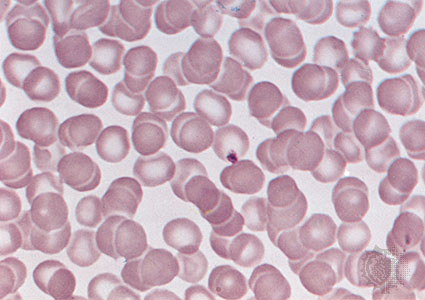 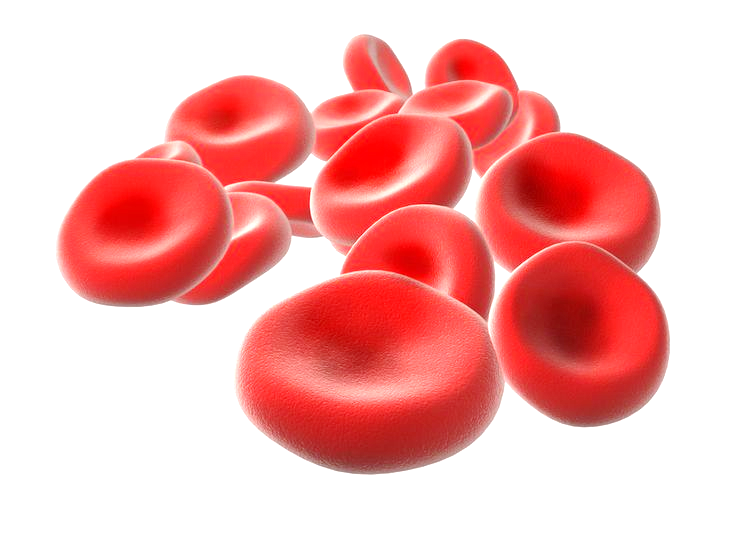 Platelet
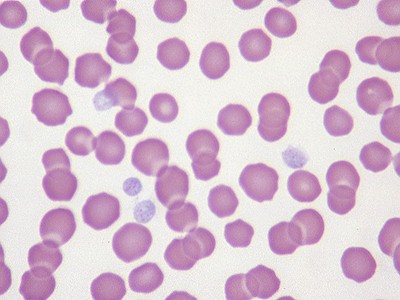 Neutrophil
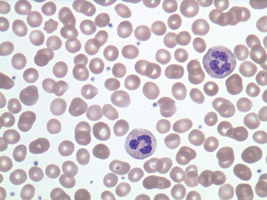 Monocytes (immature macrophage)
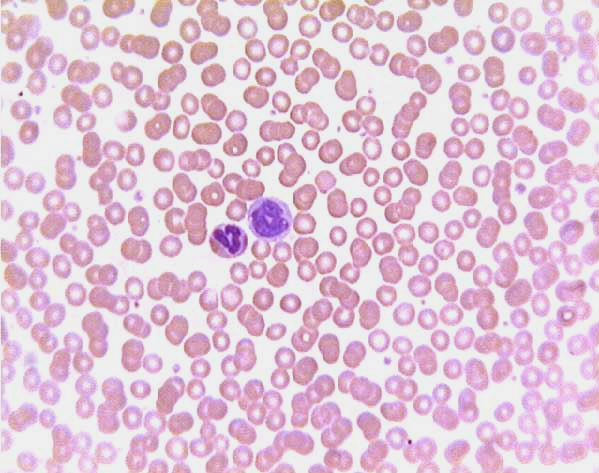 monocyte
neutrophil
Let’s look at stuff!
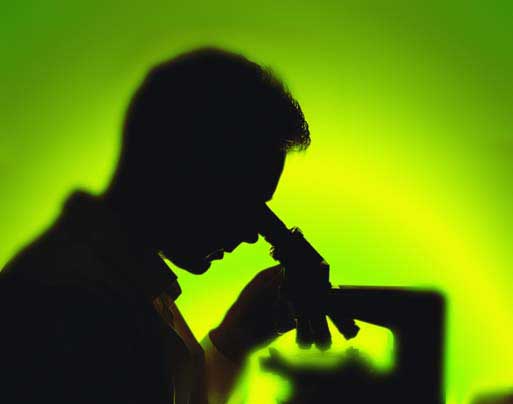